স্বাগতম
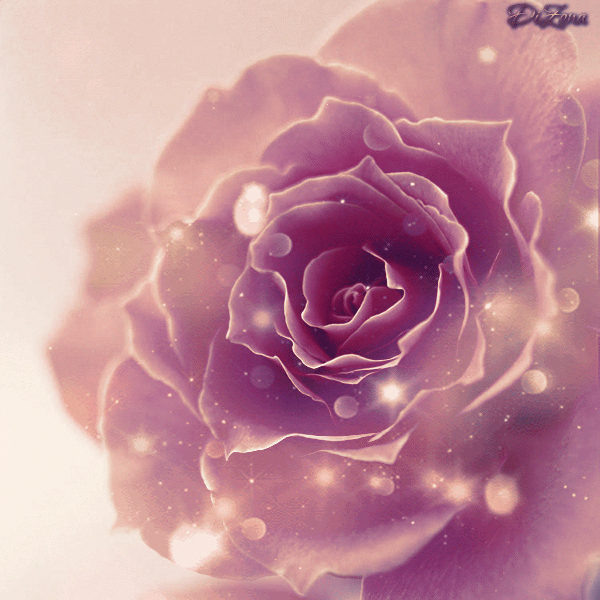 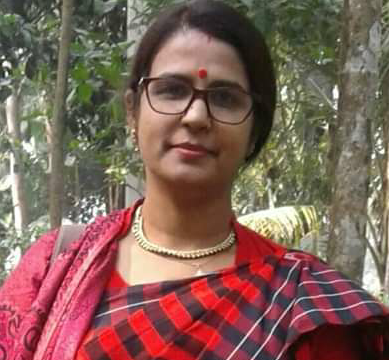 প্রমিলা দেবনাথ
প্রধান শিক্ষক 
বড়েঙ্গা সরকারি প্রাথমিক বিদ্যালয়   
কেশাবপুর, যশোর
পাঠ পরিচিতি
বিষয়:গণিত
শ্রেণি:২য়
পাঠ শিরোনাম:গুণ
পাঠ্যাংশ:গুণের ধারণা(৫ এবং ২ এর গুণ
শিখনফল
১২.১ উপকরণ ব্যবহার করে গুণ করতে পারবে
12.2 গুণএর নামতা(১-১০)বলতে ও ব্যবহার করতে পারবে
উপকরণ
পাঠ্যপুস্তক,যথেষ্ট সংখ্যক বাস্তব ঊপকরণ,১০০ডট বিশিষ্ট ছক,L-আকৃতি কাগজ,5এর নামতার ভিডিও,ছবি
এসো আমরা ভিডিও দেখি
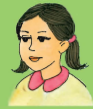 আজকের পাঠ
৫ ও ২ এর গুণ
বাস্তব পর্যায়
কাঠি, পাতা দিয়ে ৫ এর নামতার ধারণা দেব
অর্ধবাস্তব পর্যায়
এসো আমরা ছবি দেখি
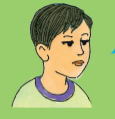 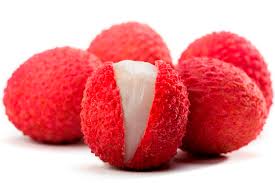 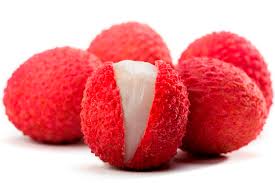 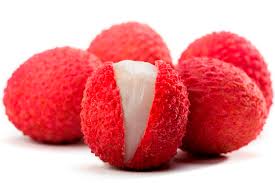 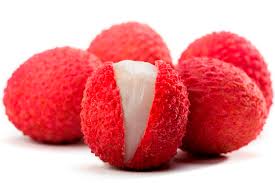 একজন দোকানদার ৪টি দলে  প্রত্যেকটিতে ৫টি করে লিচু রেখেছেন।একত্রে কত গুলো লিচু আছে?
৫ × ৪ = ২০
৫টি করে লিচু ২টি দলে থাকলে,এখানে মোট কতটি লিচু আছে?
৫টি লিচু ১টি দলে থাকলে,এখানে কতটি লিচু আছে?
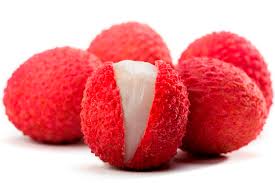 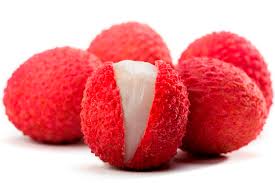 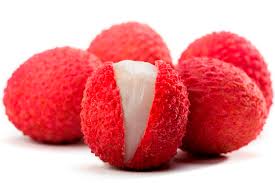 ৫ × ১ = ৫
৫ × ২ = ১০
৫টি করে লিচু ৪টি দলে থাকলে মোট কতটি লিচু হবে?
৫টি করে লিচু ৩টি দলে থাকলে মোট কতটি লিচু হবে?
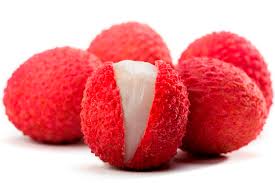 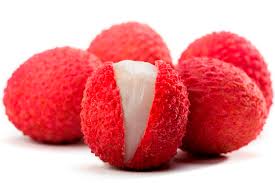 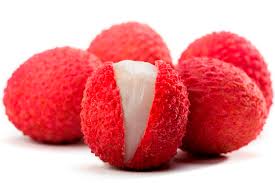 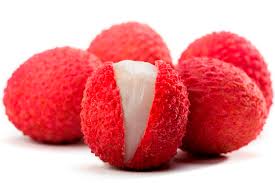 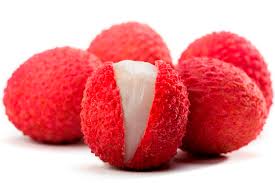 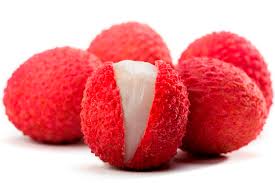 ৫ × ৪ = ২০
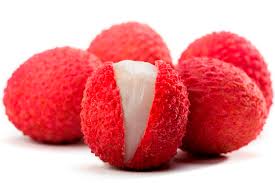 ৫ × ৩ = ১৫
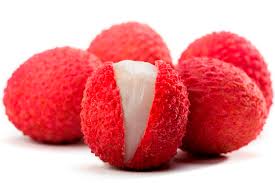 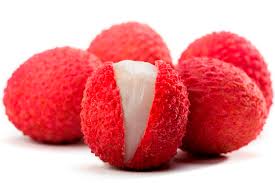 ৫টি করে লিচু ৫টি দলে
থাকলে মোট কতটি লিচু হবে?
৫টি করে লিচু ৬টি দলে
থাকলে মোট কতটি লিচু হবে?
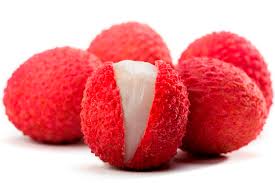 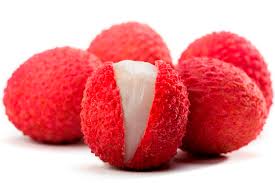 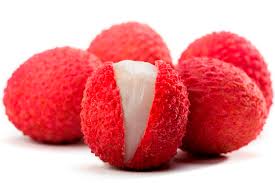 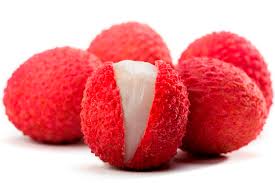 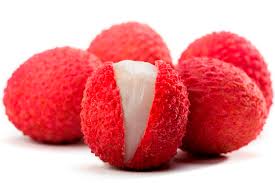 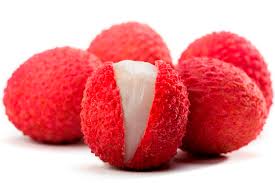 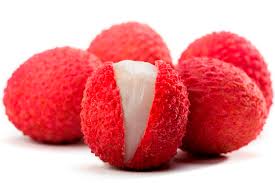 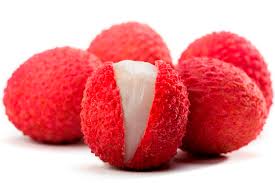 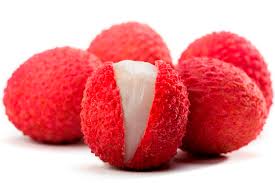 ৫ × ৬ = ৩০
৫ × ৫ = ২৫
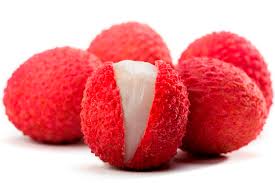 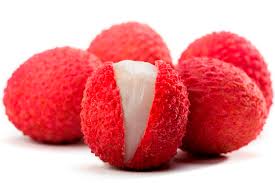 ৫টি করে লিচু ৭টি দলে
থাকলে মোট কতটি লিচু হবে?
৫টি করে লিচু ৮টি দলে
থাকলে মোট কতটি লিচু হবে?
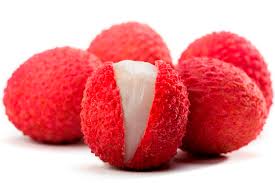 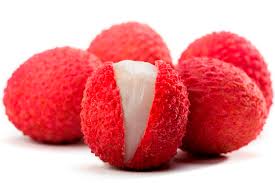 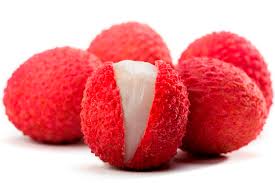 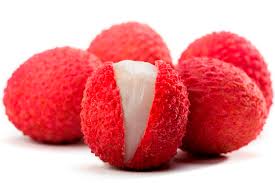 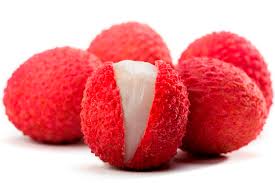 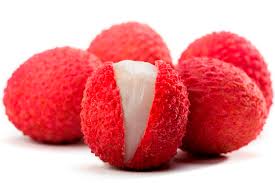 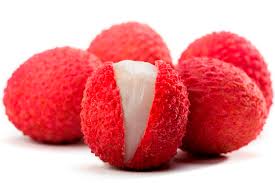 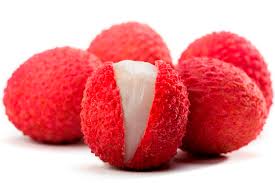 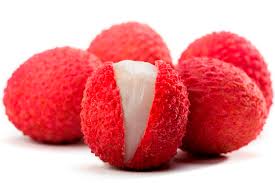 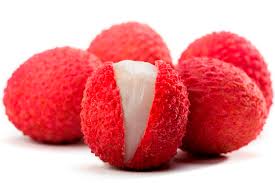 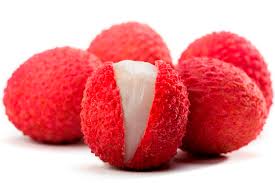 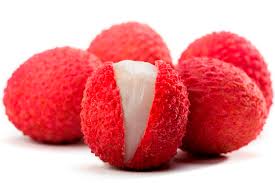 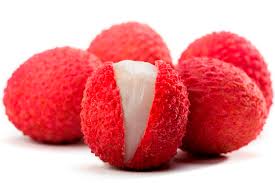 ৫ × ৮ = ৪০
৫ × ৭ = ৩৫
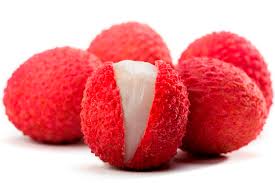 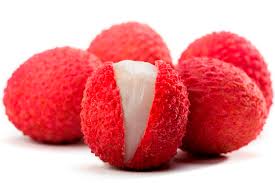 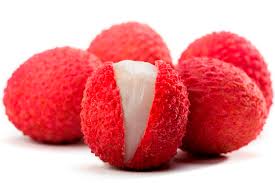 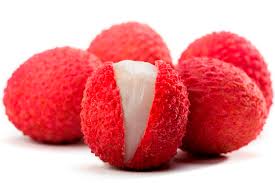 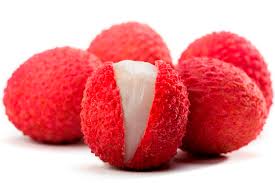 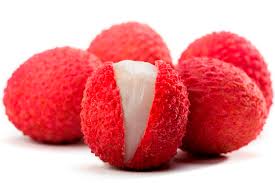 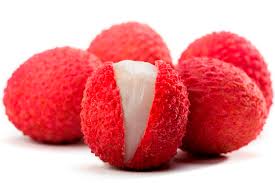 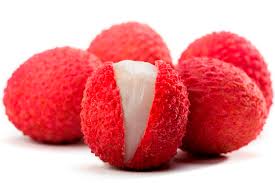 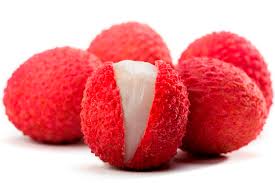 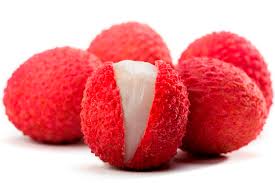 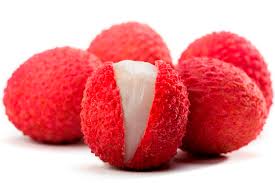 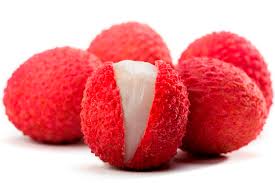 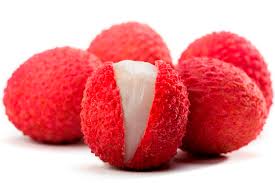 ৫টি করে লিচু ১০টি দলে
থাকলে মোট কতটি লিচু হবে?
৫টি করে লিচু ৯টি দলে
থাকলে মোট কতটি লিচু হবে?
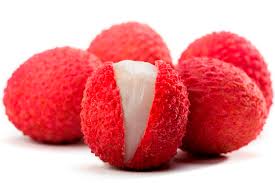 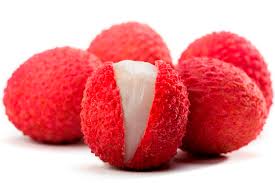 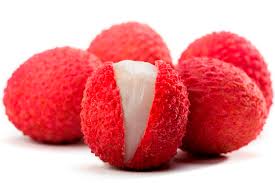 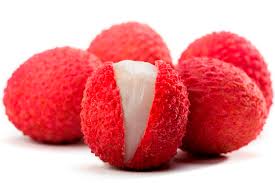 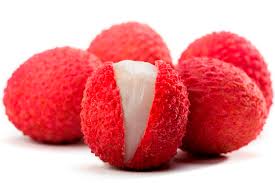 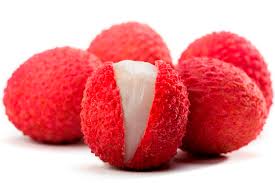 ৫ × ১০ = ৫০
৫ × ৯ = ৪৫
যখন দলের   সংখ্যা বৃদ্ধি পায় তখন লিচুর সংখ্যা কিভাবে বৃদ্ধি পাবে?
আমার মনে হয়, দলের সংখ্যা ও লিচুর সংখ্যার মধ্যে একটা সম্পর্ক আছে।
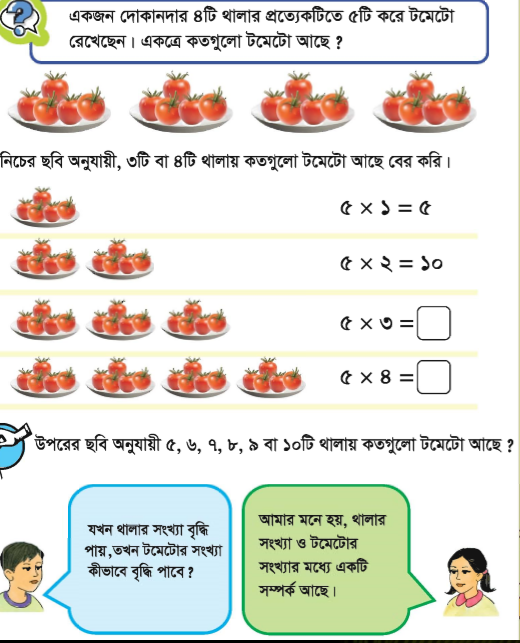 দল বা পাত্রের সংখ্যা বৃদ্ধি পেলে জিনিসের সংখ্যা গুণ আকারে বৃদ্ধি পায়।
৫ × ১ = ৫
৫ এর গুণের নামতা
৫ × ২ = ১০
৫ এর গুণের নামতা  আবৃত্তি করি ।
৫ × ৩ = ১৫
৫ × ৪ = ২০
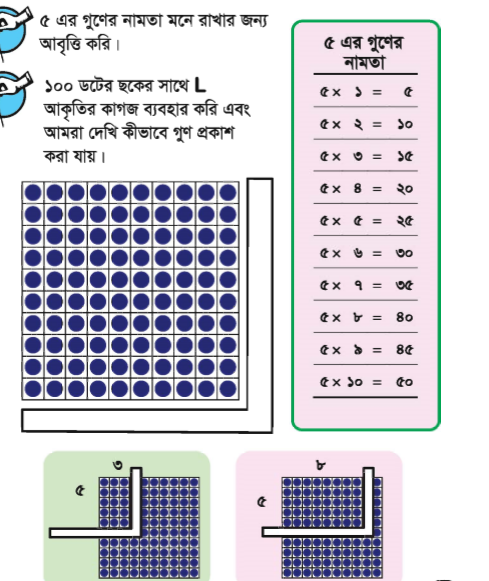 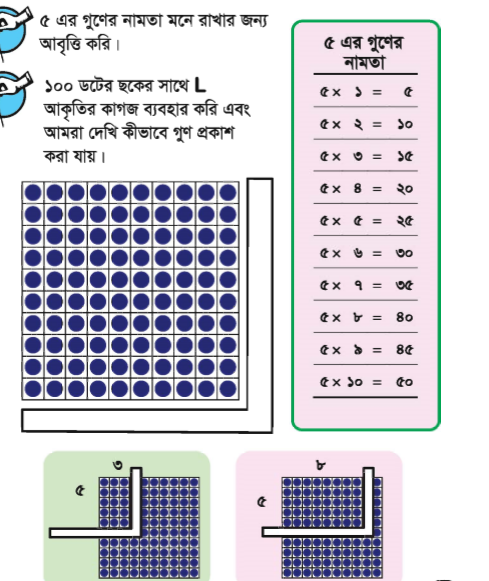 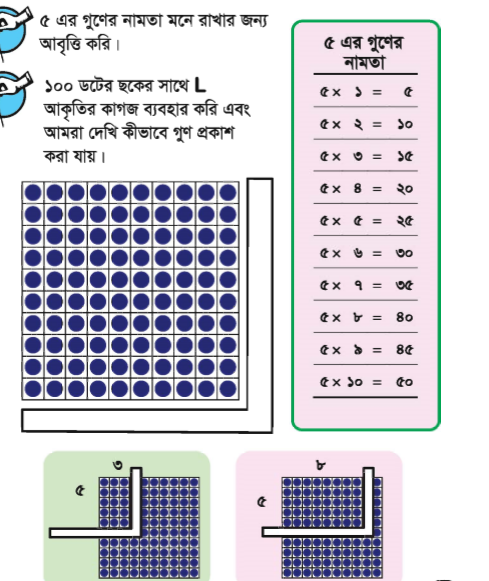 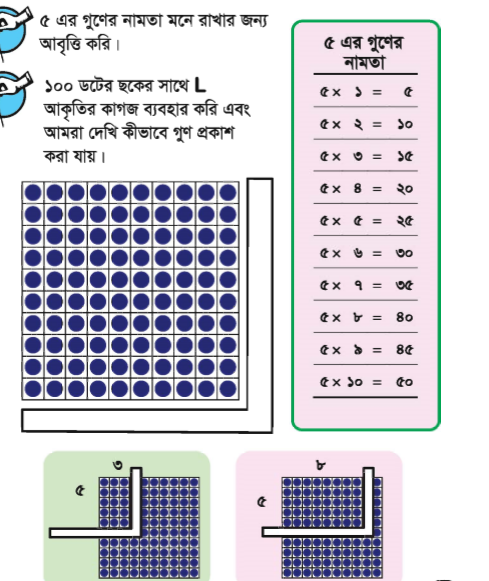 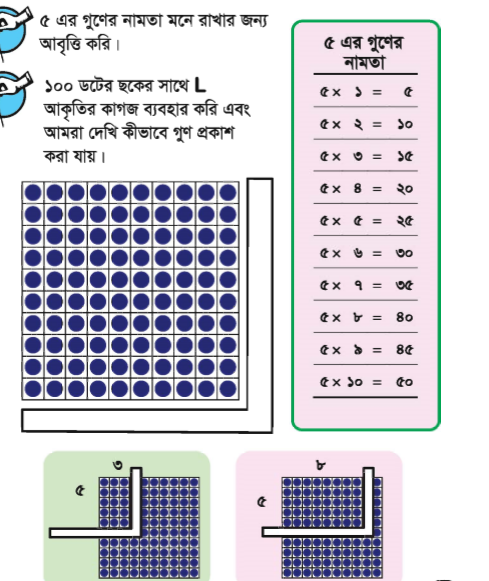 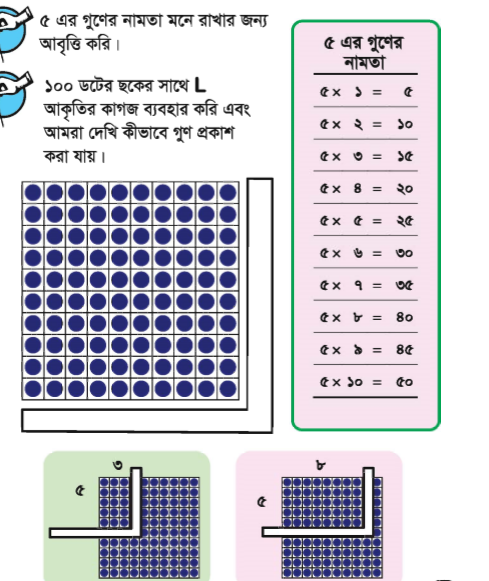 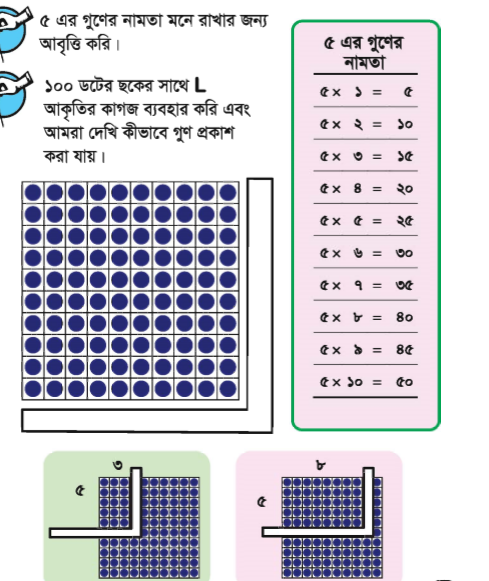 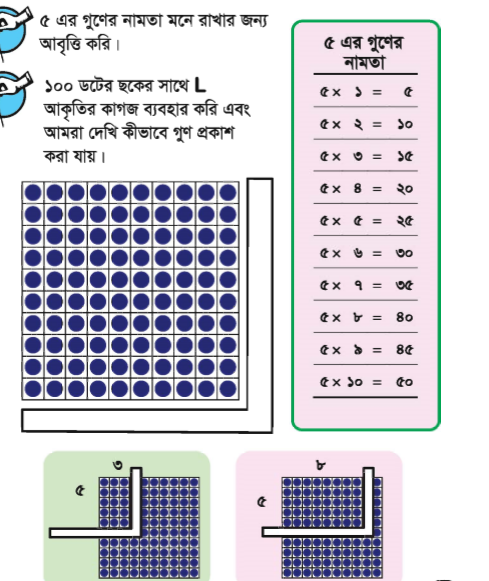 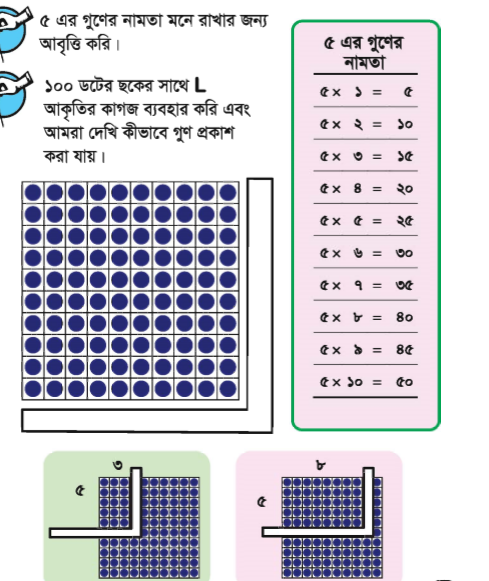 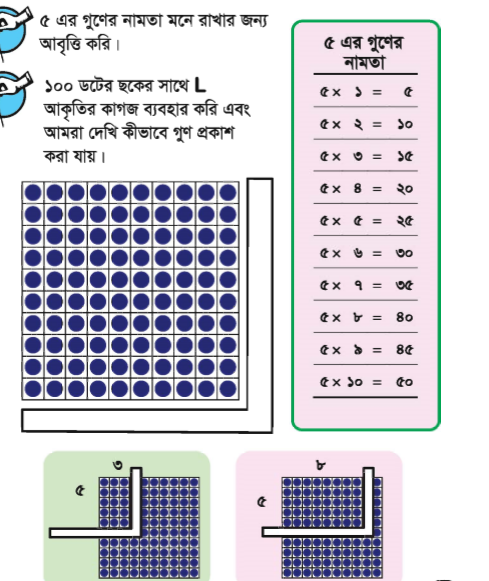 ৫ × ৫ = ২৫
৫ × ৬ = ৩০
৫ × ৭ = ৩৫
৫ × ৮ = ৪০
৫ × ১০ = ৫০
৫ × ৯ = ৪৫
বস্তু নিরপেক্ষ পর্যায়
৫ × ১ = ৫
৫ এর গুণের নামতা
৫ এর গুণের নামতা মনে রাখার জন্য আমরা আবার আবৃত্তি করি ।
৫ × ২ = ১০
৫ × ৩ = ১৫
৫ × ৪ = ২০
৫ × ৫ = ২৫
৫ × ৬ = ৩০
৫ × ৭ = ৩৫
৫ × ৮ = ৪০
৫ × ১০ = ৫০
৫ × ৯ = ৪৫
৬
৪
১
৯
৫
৭
২
১০
৩
৮
লালদল
৫ × ৯ = ?
সবুজ দল
৫ × ৭ = ?
কমলা দল
৫ × ৬ = ?
শিক্ষক- শিক্ষার্থীর কাজ
এসো আমরা গণিত বইয়ের ৪২ নং পৃষ্ঠা দেখি
মূল্যায়ন
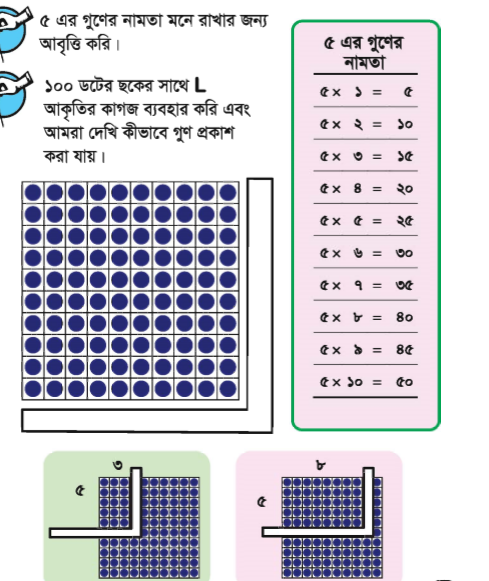 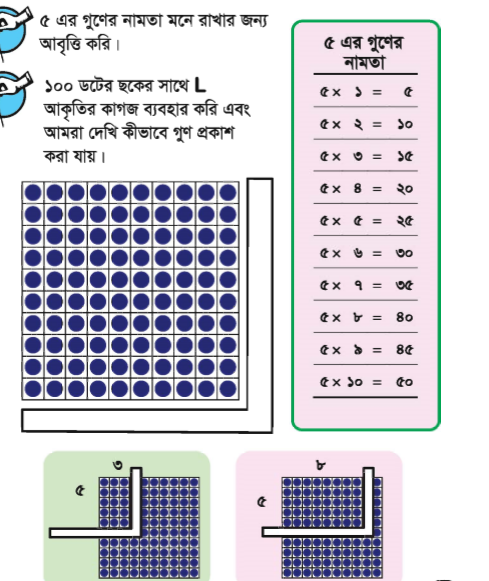 ৪টি পাত্রে ৫টি করে লিচু আছে।এ ক্ষেত্রে কতটি লিচু আছে?
বাড়ির কাজ
তোমার কাছে ৬টি থালা আছে। ৫টি করে লিচু প্রতি থালায় রাখতে হলে  এক্ষেত্রে কত টি লিচু প্রয়োজন?
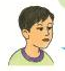 ধন্যবাদ
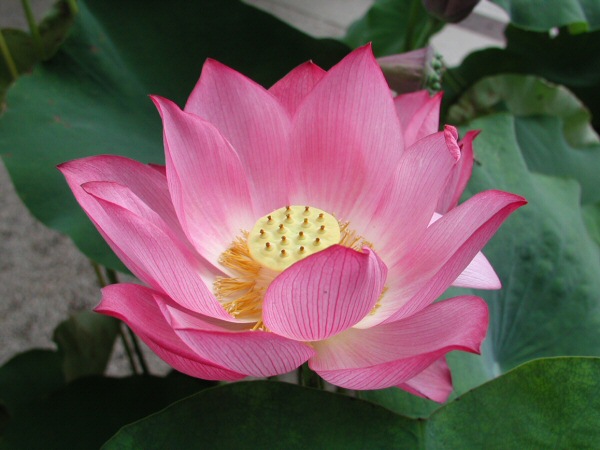